Real-time All the Things with SignalR
Brady Gaster
bradyg@microsoft.com
@bradygaster
Agenda
SignalR 101
Client Negotiation
Client targeting with SignalR Hubs
Using the .NET SignalR Client in Kubernetes
Streaming with SignalR
Enabling Automatic Reconnection
Scaling out using Azure SignalR Service
Serverless SignalR
Let’s start with a demo!
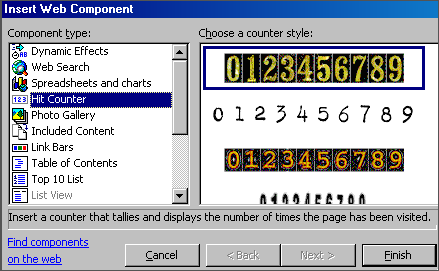 [Speaker Notes: Hit counter demo but do it in VS4M so you can publish to App Service without a dance]
Client Negotiation
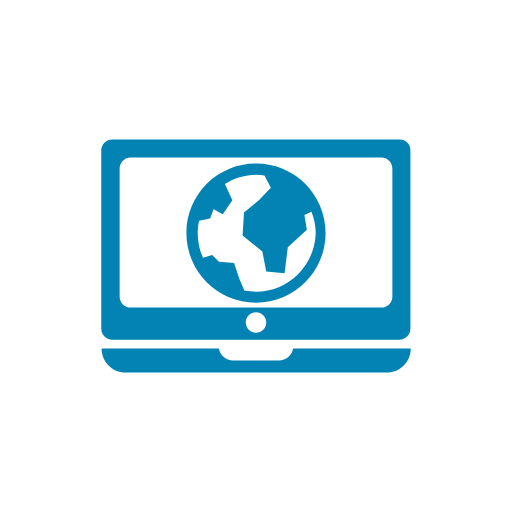 Got Data?
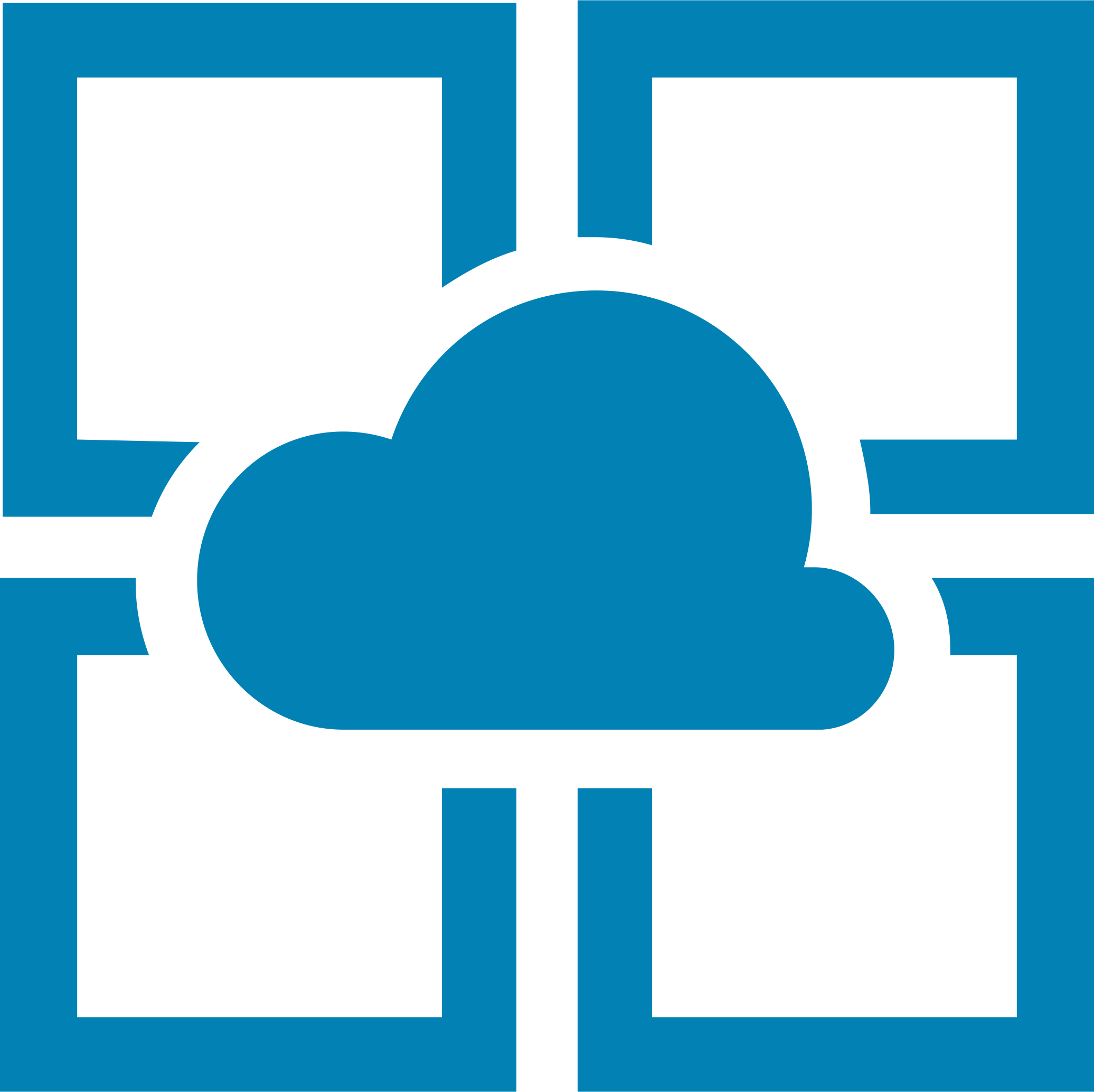 Got Data?
Got Data?
Got Data?
Here’s some data!
Got Data?
Got Data?
Got Data?
Got Data?
Client Negotiation
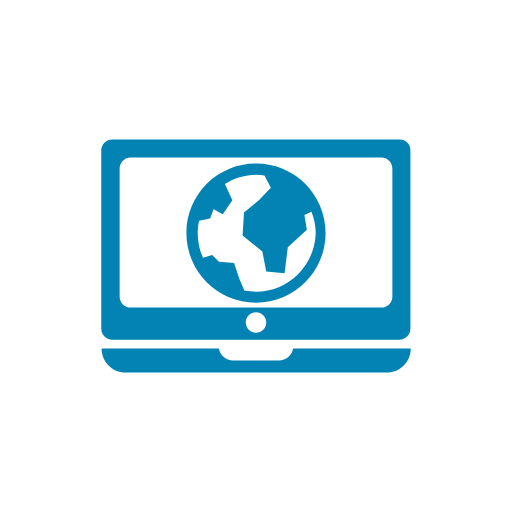 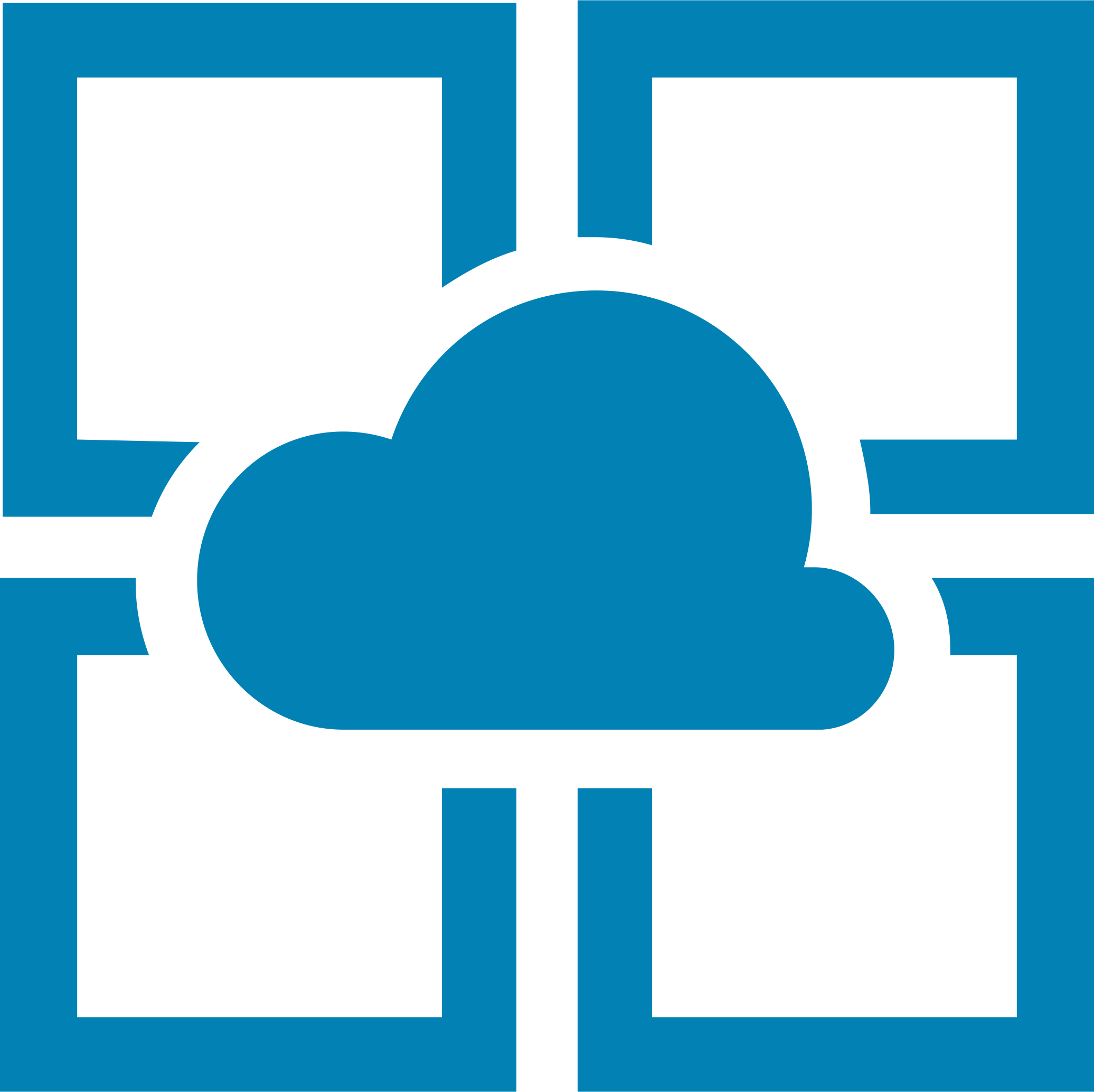 I do real time, do you?
Let’s party in real time!
Totally!
Demo – Transport Negotiation
[Speaker Notes: Push the app into Azure and toggle web sockets to show it continuing to work]
Client Targeting with SignalR Hubs
Clients.All.DoWork()
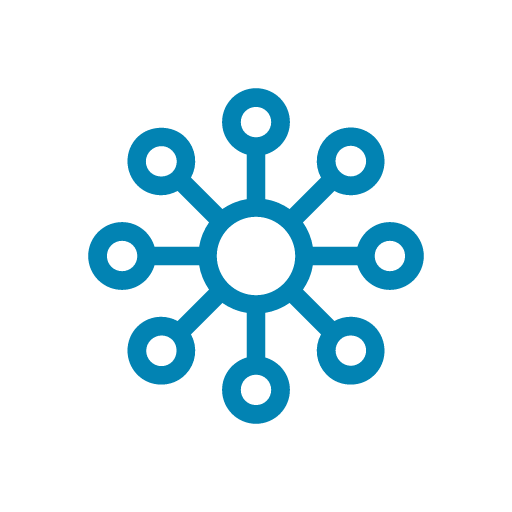 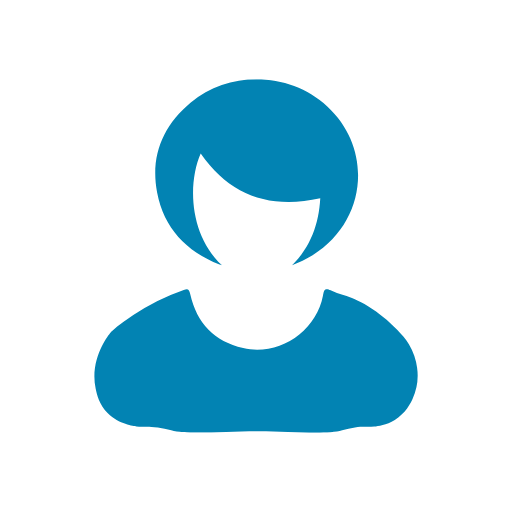 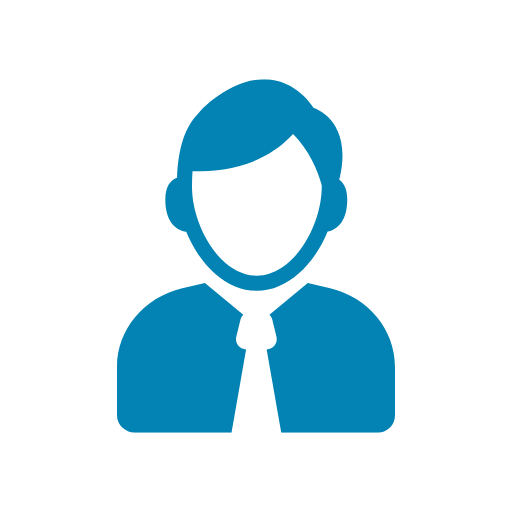 Mary (PM)
Scott (PM)
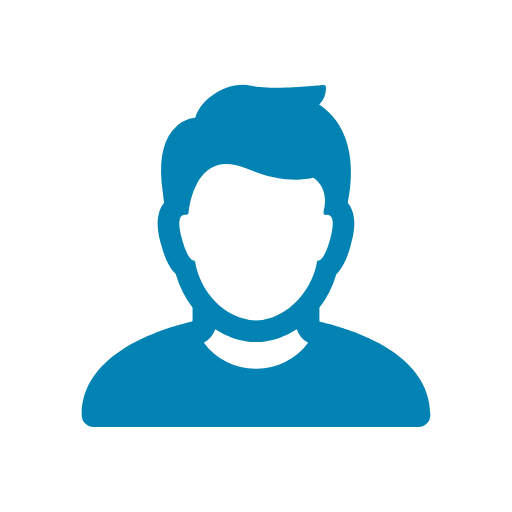 Jack (Dev)
Client Targeting with SignalR Hubs
Clients.Others.DoWork()
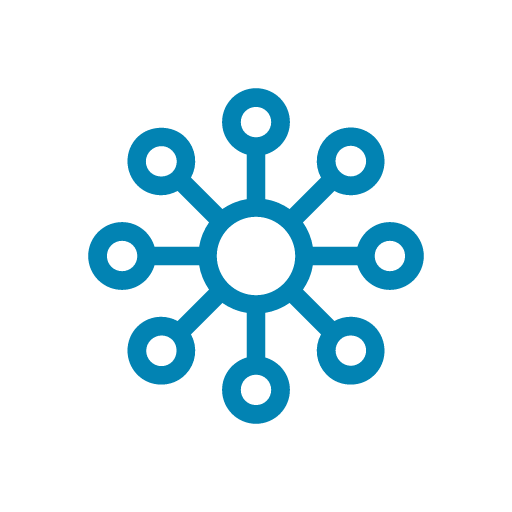 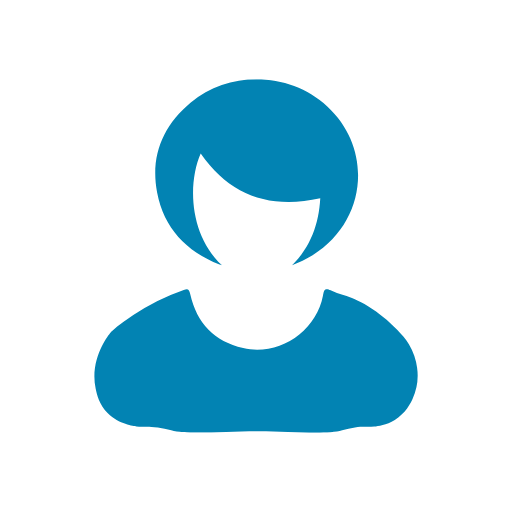 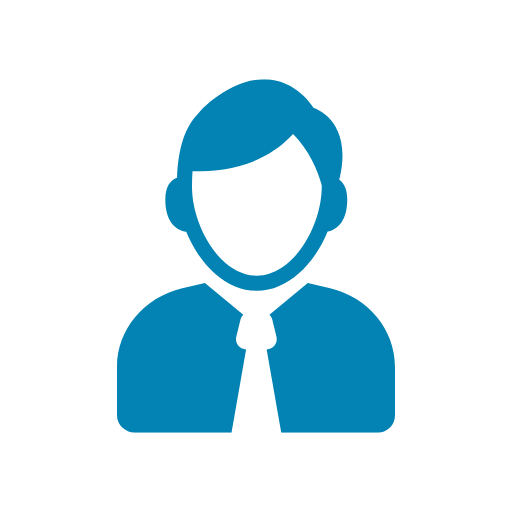 Mary (PM)
Scott (PM)
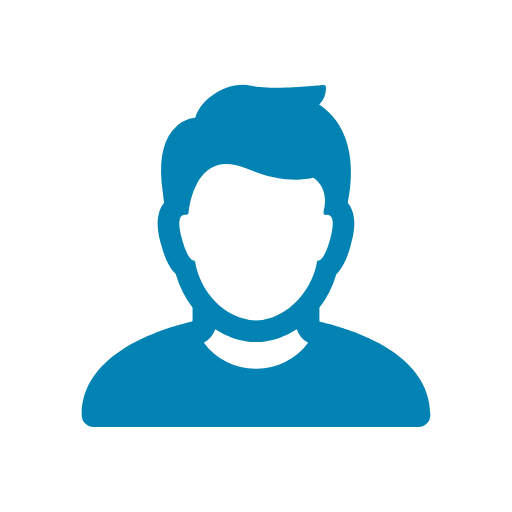 Jack (Dev)
Client Targeting with SignalR Hubs
Clients.Caller.DoWork()
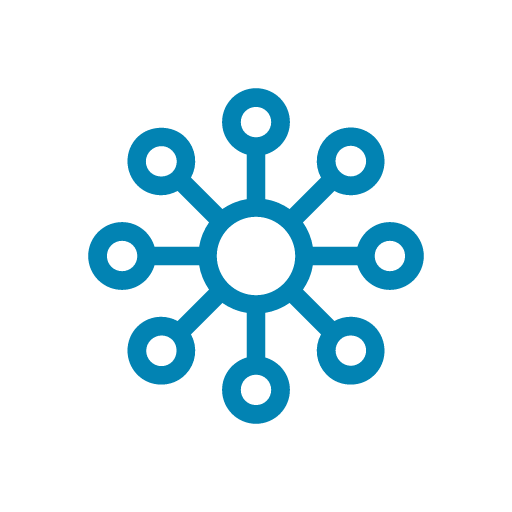 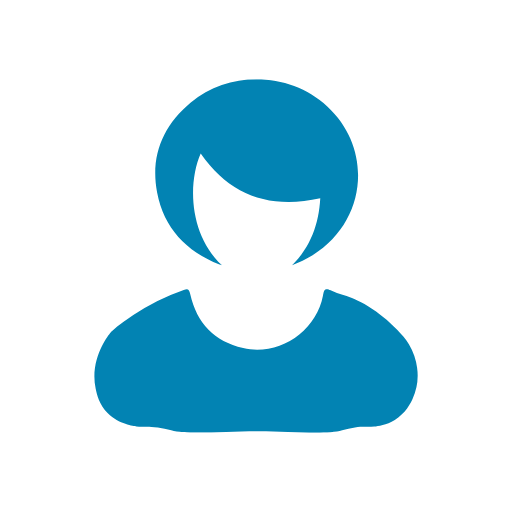 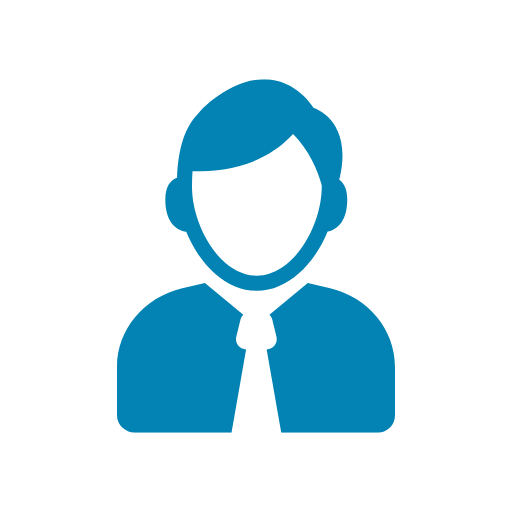 Mary (PM)
Scott (PM)
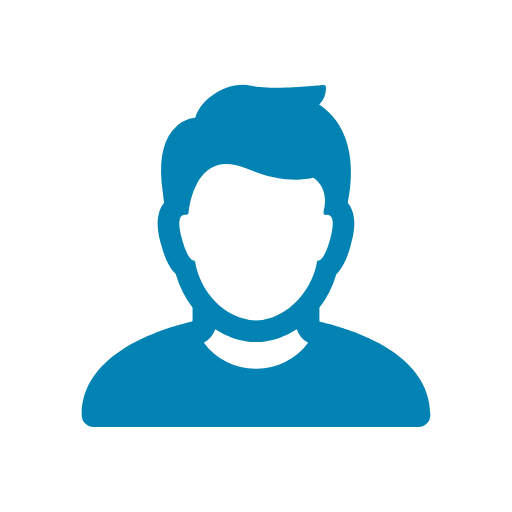 Jack (Dev)
Client Targeting with SignalR Hubs
Clients.Groups(“Dev”).DoWork()
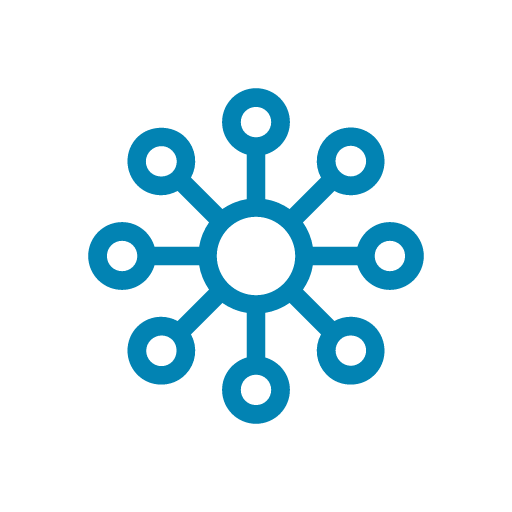 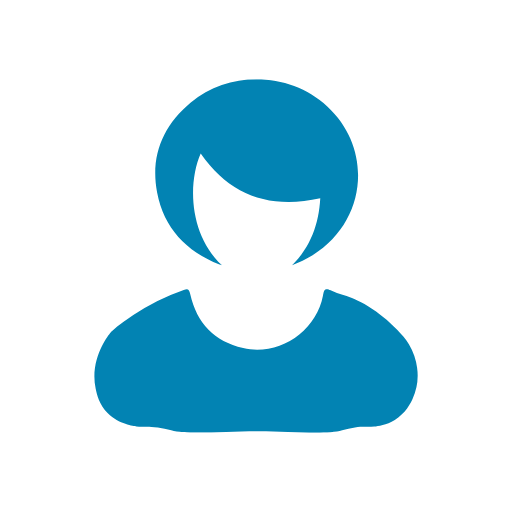 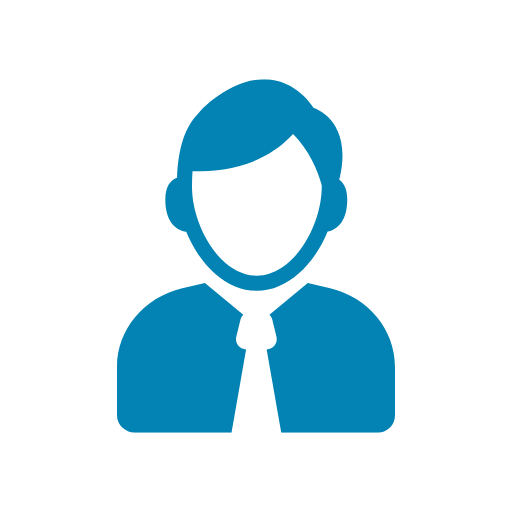 Mary (PM)
Scott (PM)
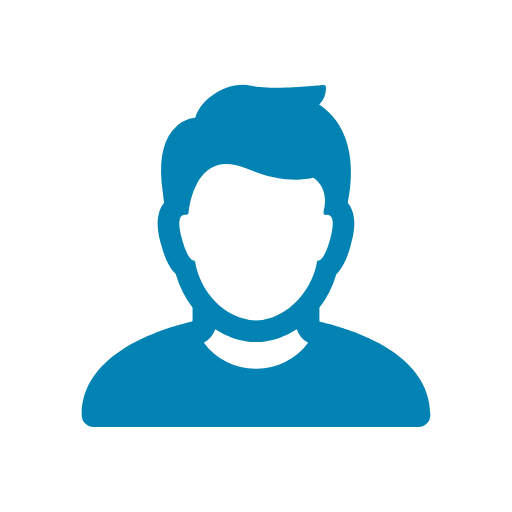 Jack (Dev)
Demo – Client Targeting and Automatic Reconnect
[Speaker Notes: Show the automatic reconnect chat demo]
Demo – Streaming with SignalR
[Speaker Notes: http://streamr.azurewebsites.net]
Demo – Using the .NET Client
[Speaker Notes: Show the RobotFactory demo, but highlight the .NET Client part, not the microservices part]
SignalR Hubs are Server-bound
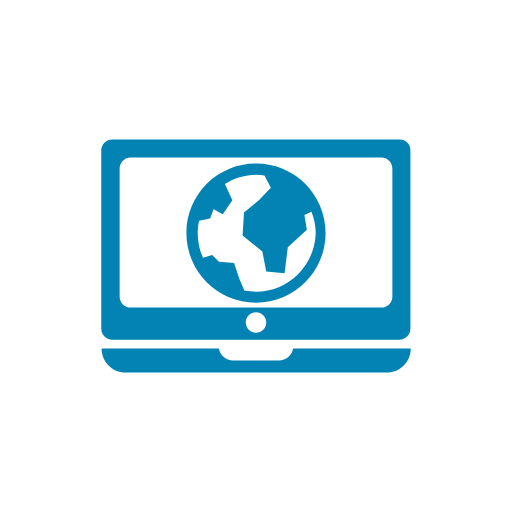 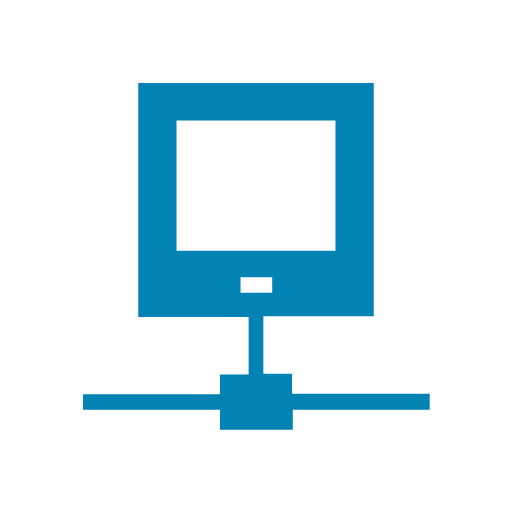 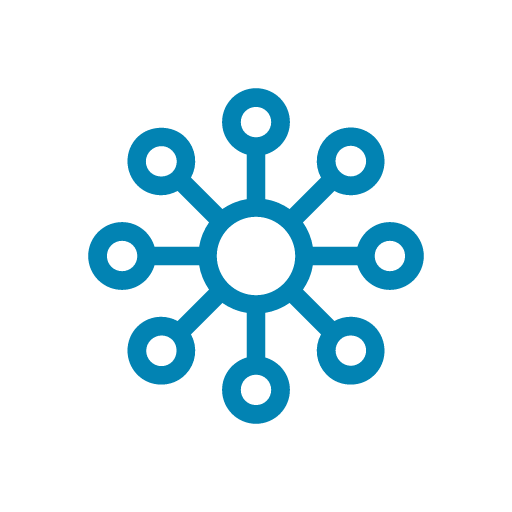 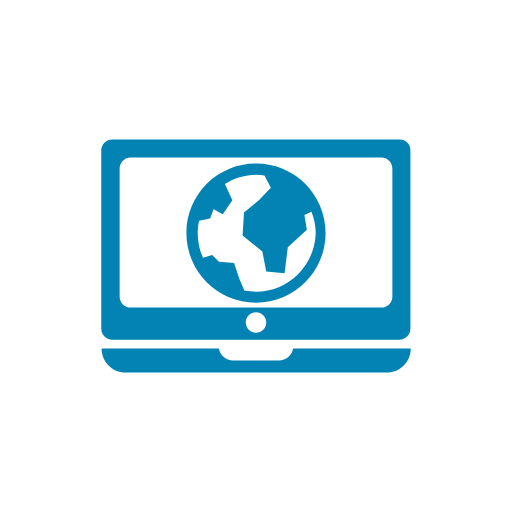 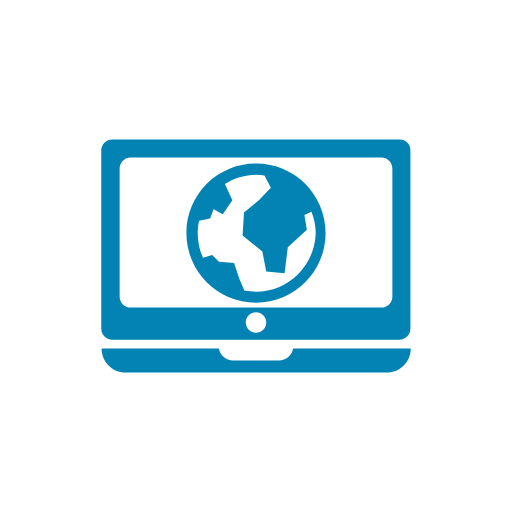 SignalR Hubs are Server-bound
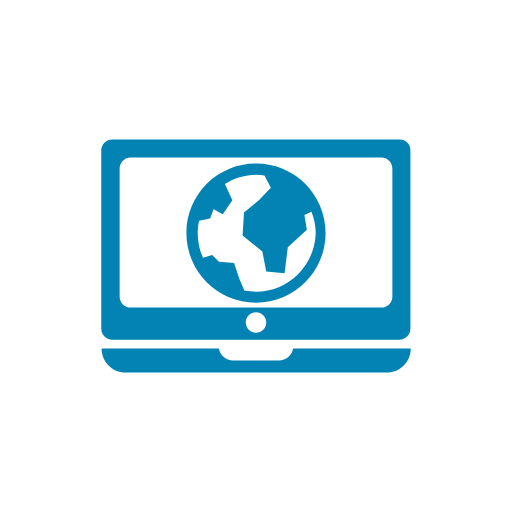 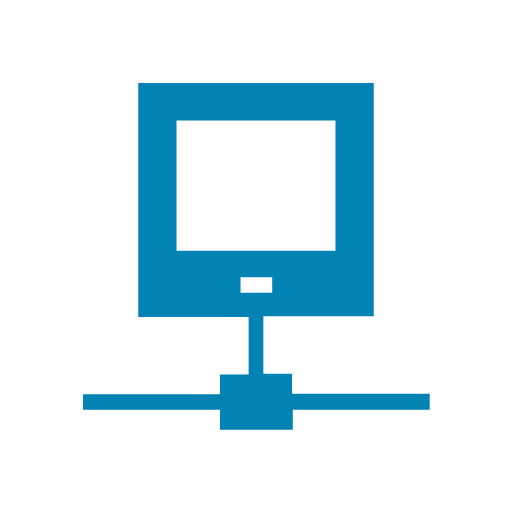 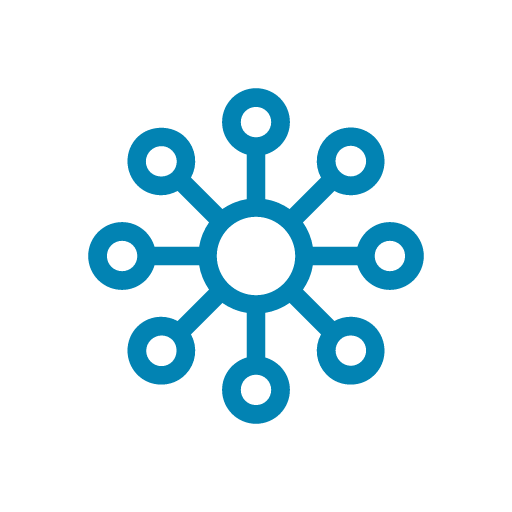 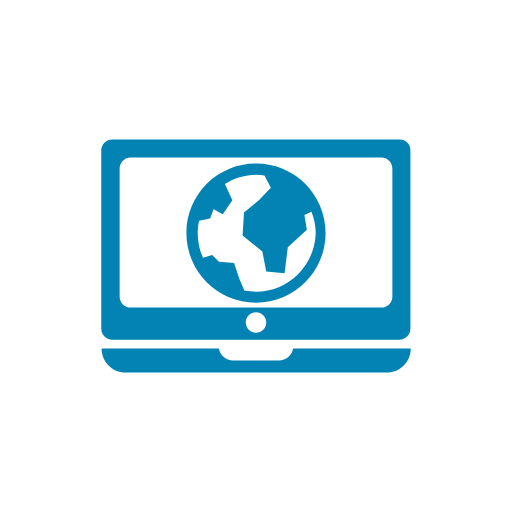 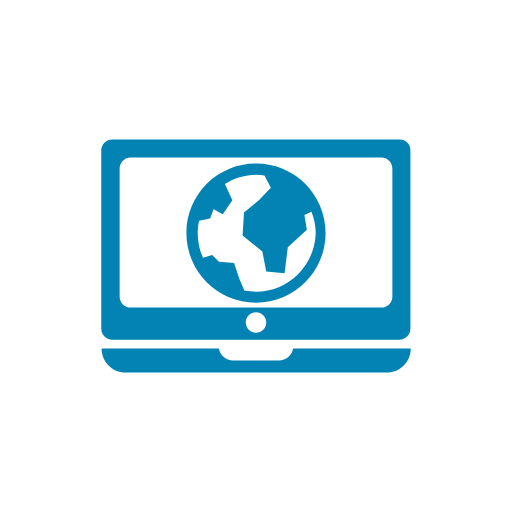 SignalR Hubs are Server-bound
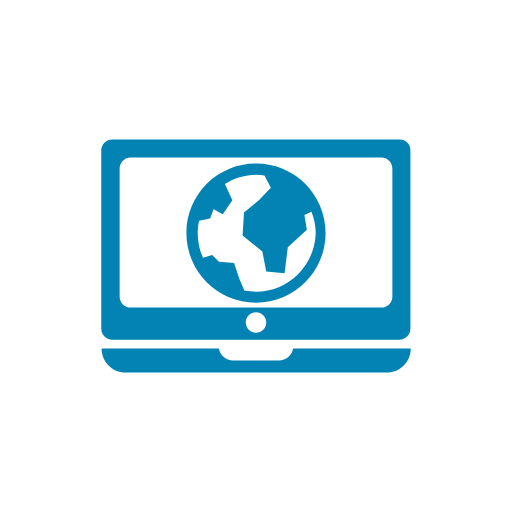 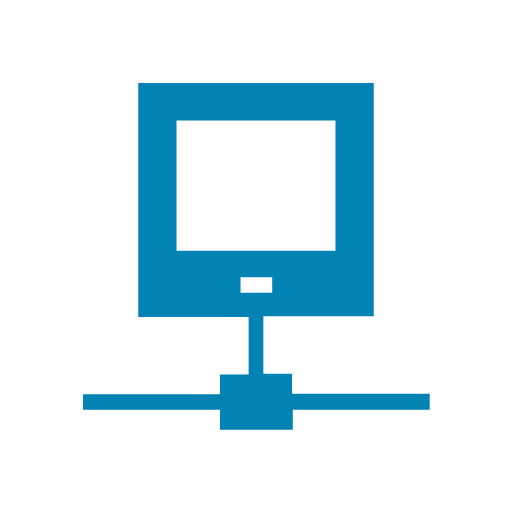 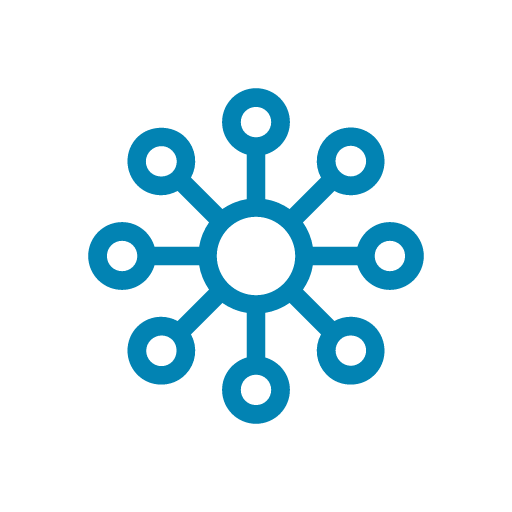 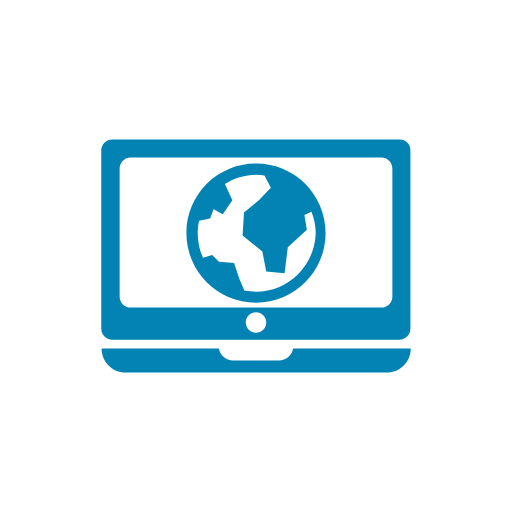 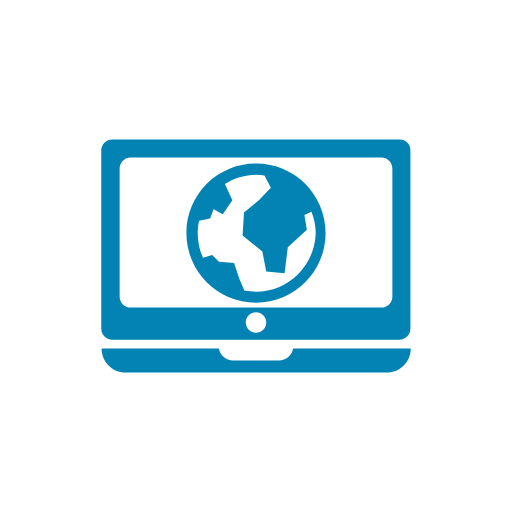 So, does SignalR not work in a server farm?
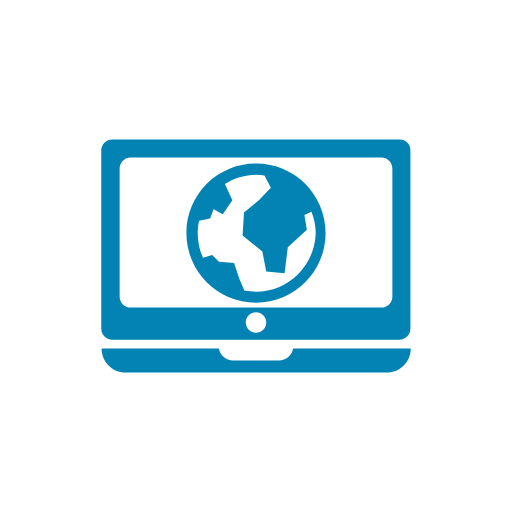 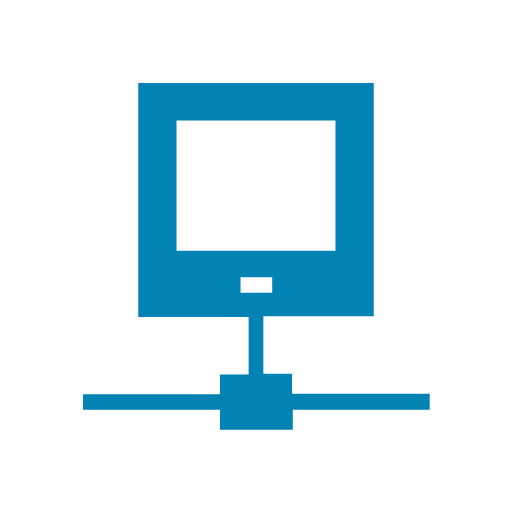 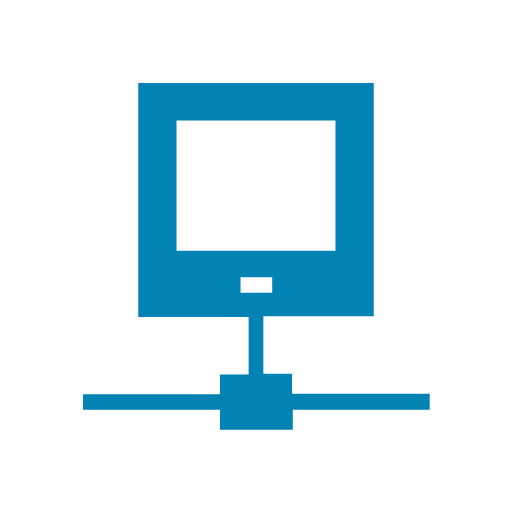 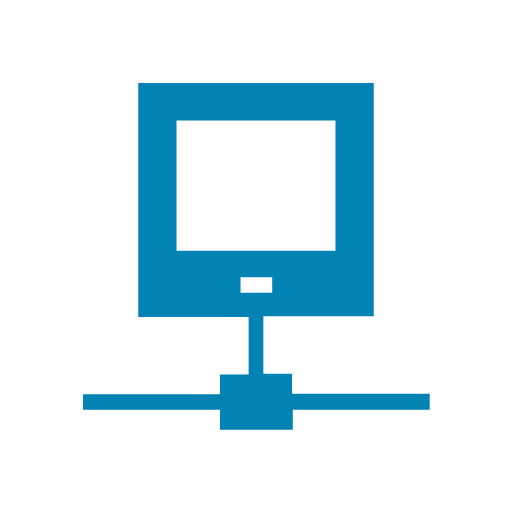 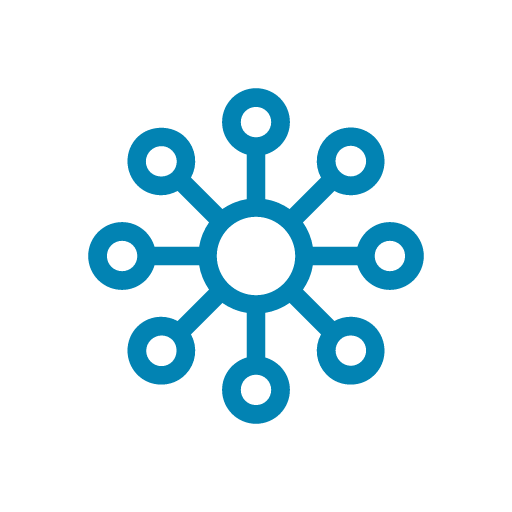 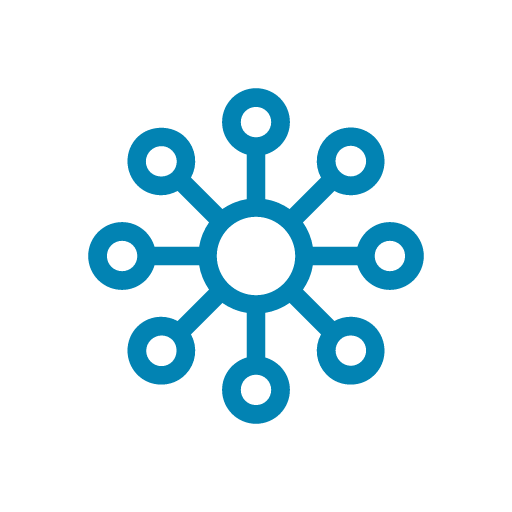 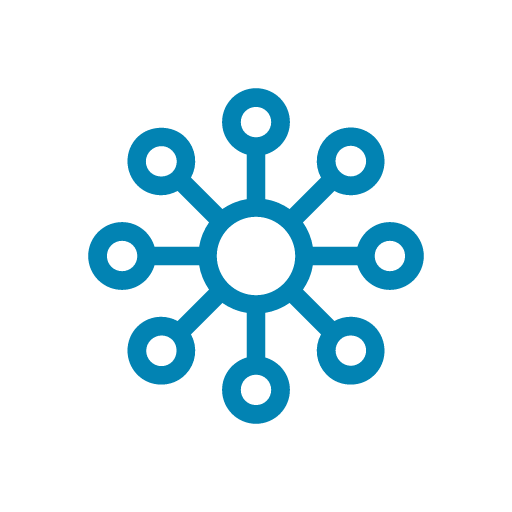 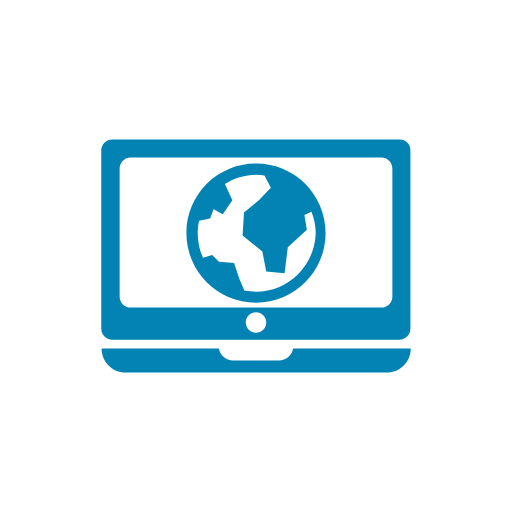 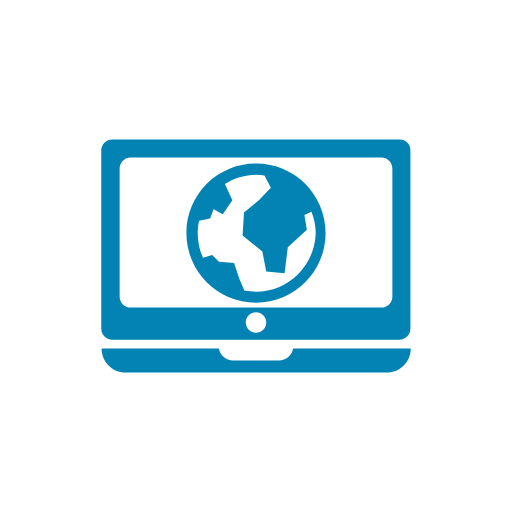 Once you add a backplane, yes!
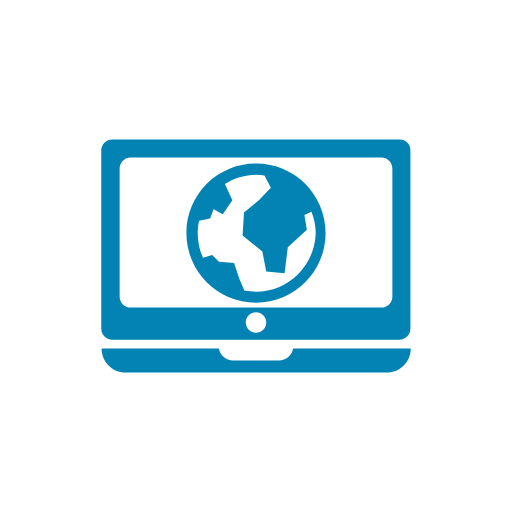 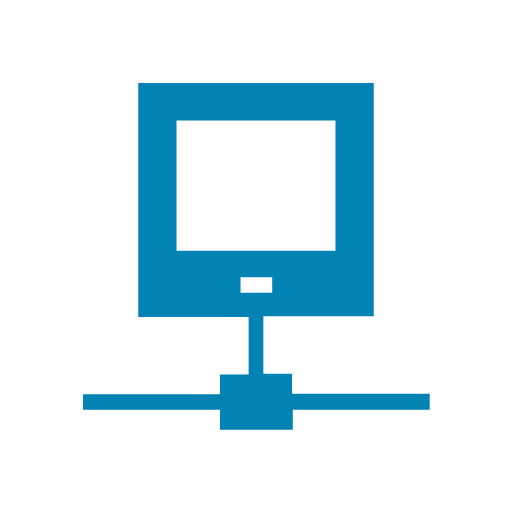 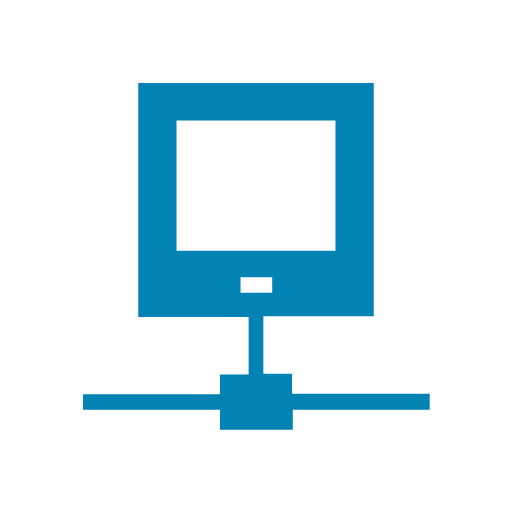 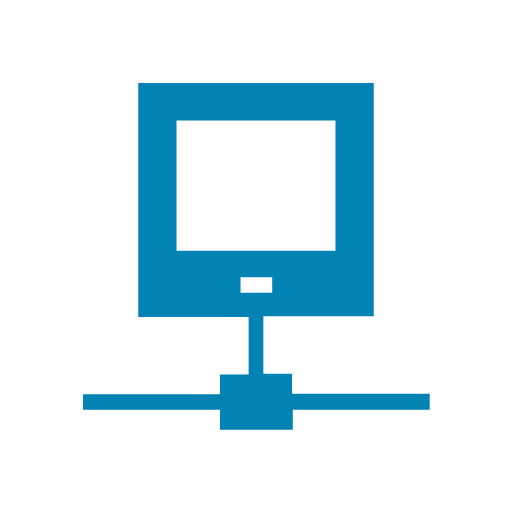 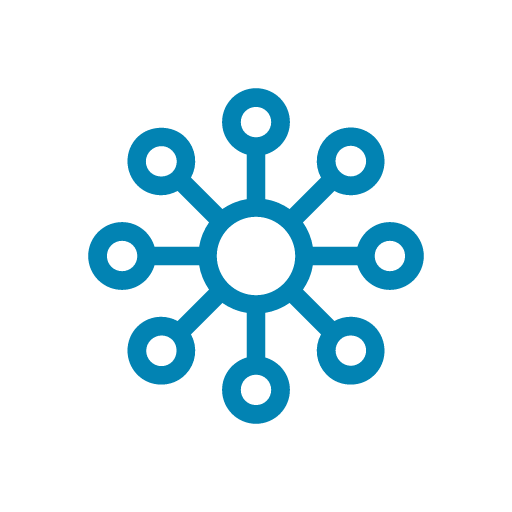 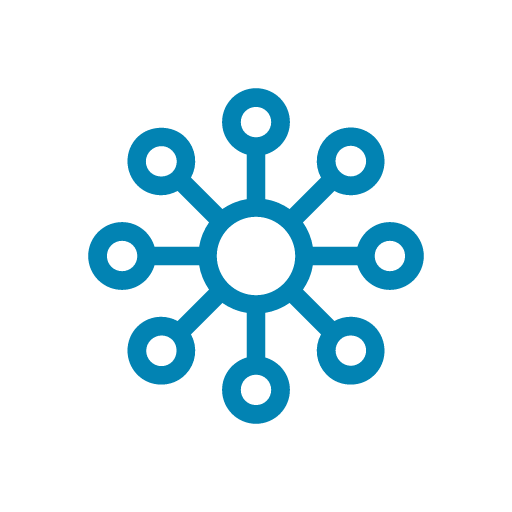 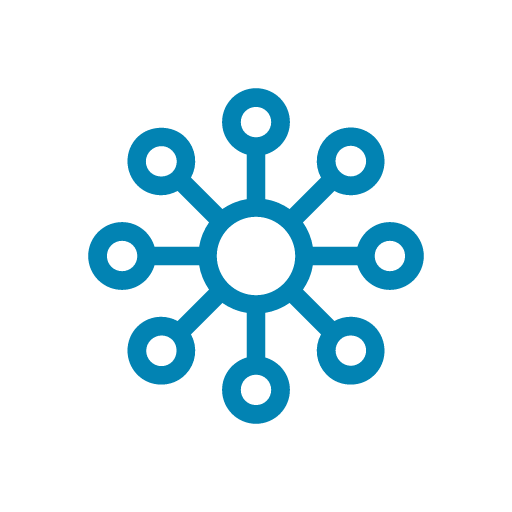 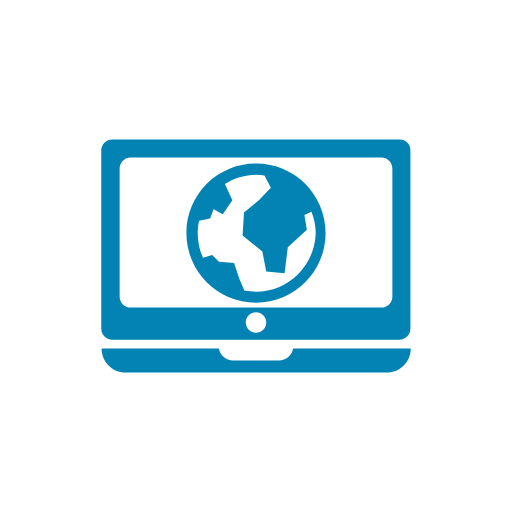 SignalR Backplane
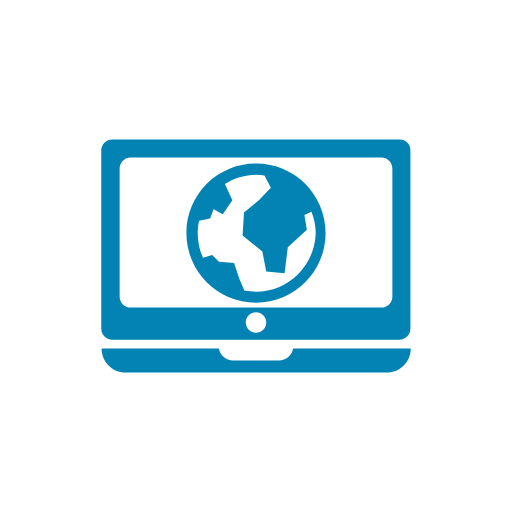 Azure SignalR Service
The Azure SignalR Service is a managed service for handling real-time communication with your app. It is “like a backplane,” but better.
App Server
Client
Azure SignalR Service
SignalR
SignalR
Client
SignalR
SignalR
SignalR
SignalR
Client
SignalR
SignalR
Client
SignalR
SignalR
Azure SignalR Service
Client
App Server
1. Authenticate and connect to App
4. Send “Redirect” Response with Auth Token and URL
5. Connect to Service
3. Return Auth Token
2. Request Auth Token
Azure SignalR Service
Demo – Scaling out with Azure SignalR Service
Demo – Serverless SignalR with Azure Functions
References
SignalR Docs - http://aka.ms/signalr/docs
Azure SignalR Service Docs - http://aka.ms/signalr/service/docs
Please use EventsXD to fill out a session evaluation.
Thank you!